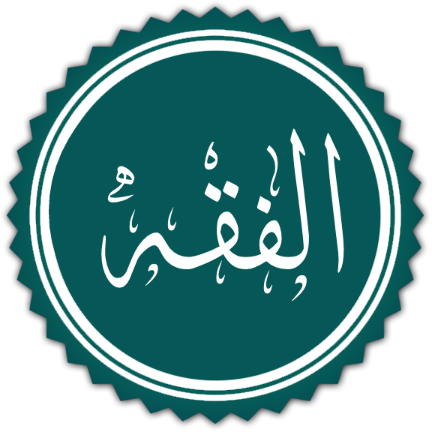 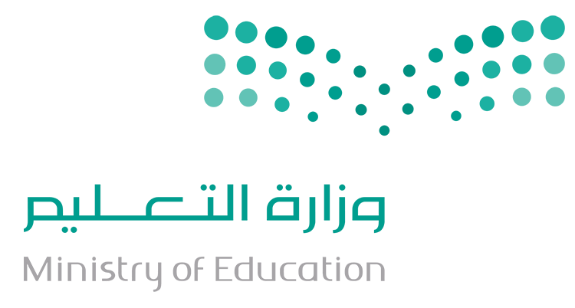 أصحاب الفروض المقدرة. – فقه 2
قال صلى الله عليه وسلم : ( إِنَّ اللَّهَ قَدْ أَعْطَى كُلَّ ذِي 
حَقٍّ حَقَّهُ ، فَلَا وَصِيَّةَ لِوَارِثٍ )
راجعه واشرف عليه 
الأستاذ / عبدالرحمن الشراري
http://t.me/abd_fegh_1
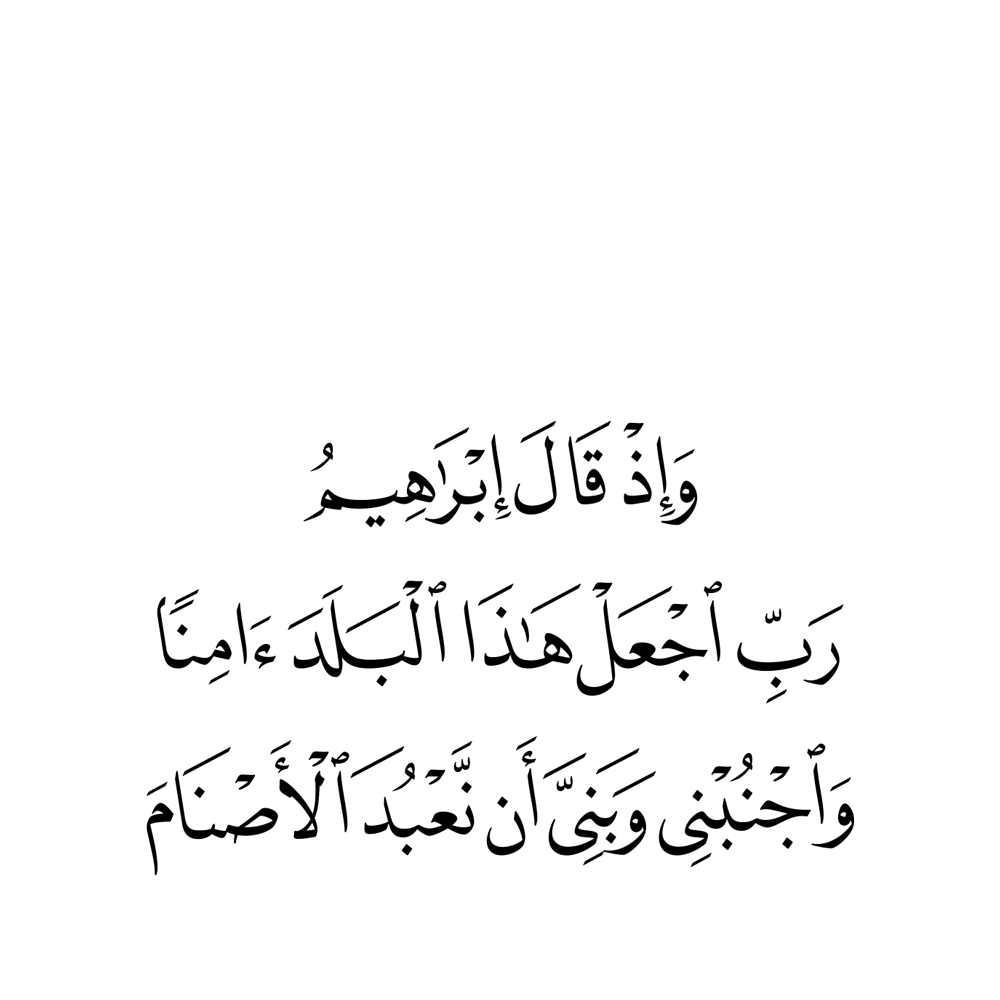 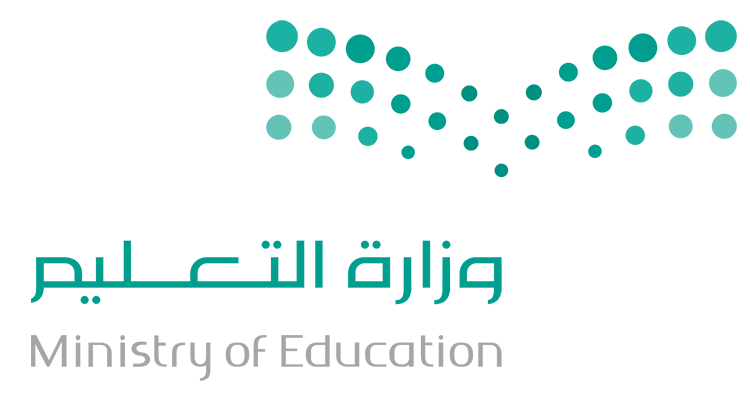 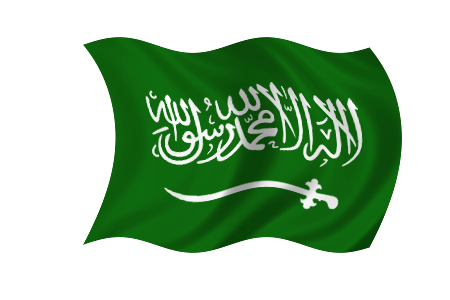 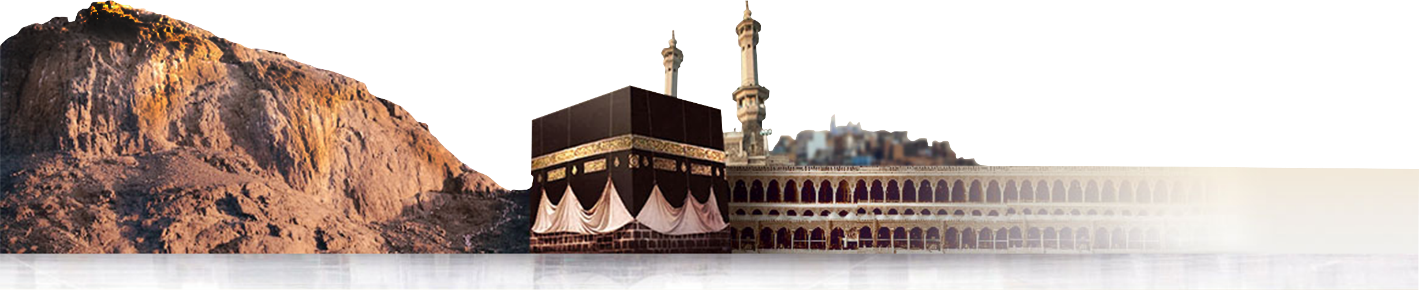 أصحاب الفروض الـمُـقدرة :
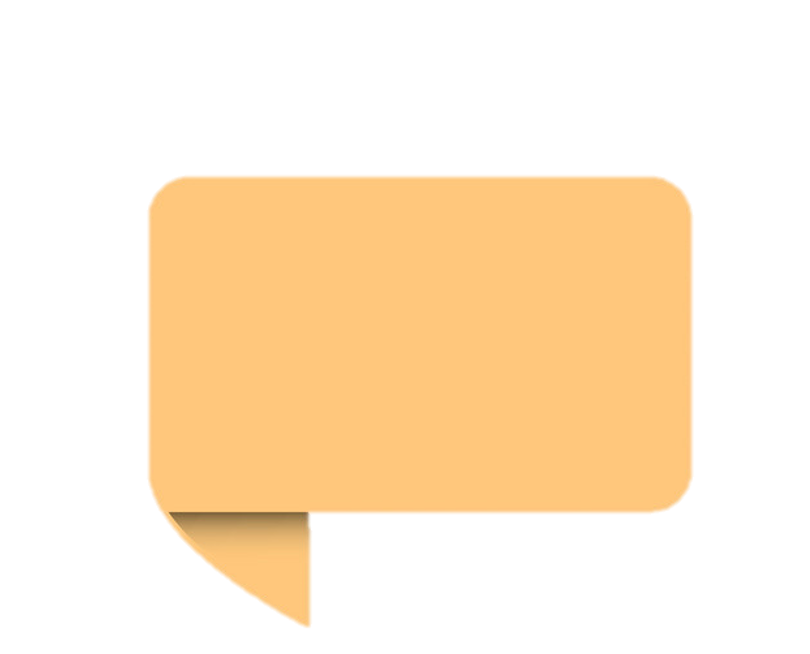 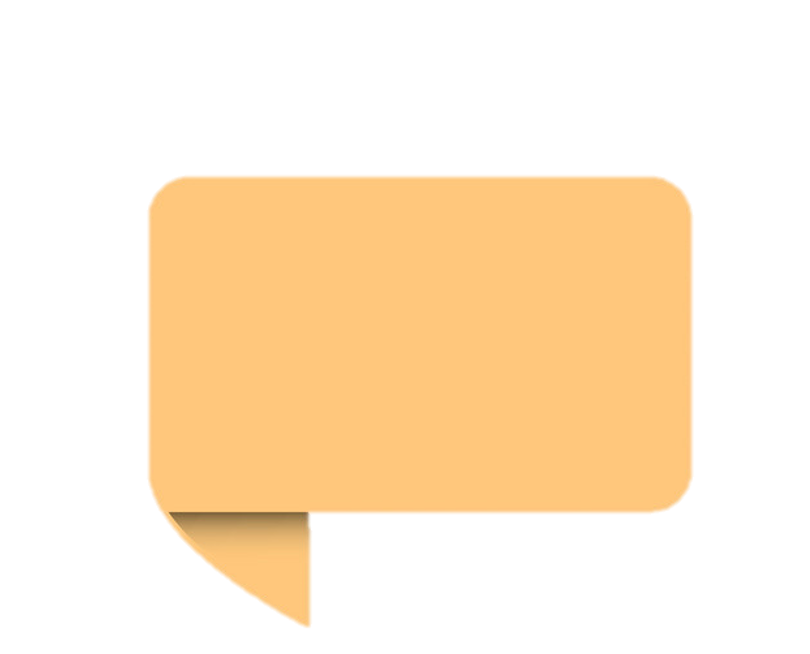 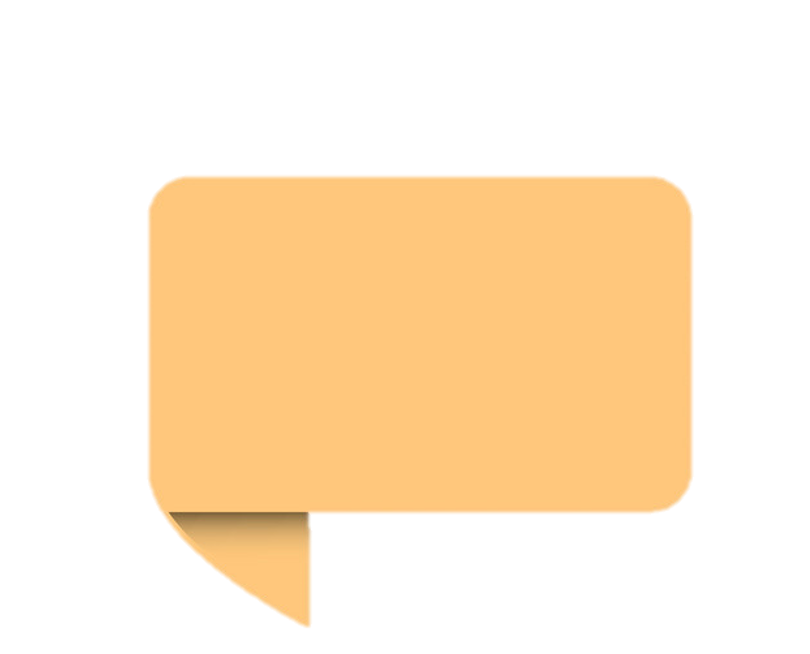 أنا ارث النِصف بخمسة 
شروط، فمثلاً لو كان لي اشقاء 
وشقائق، أحصل على الثلثين.
اجتهد العلماء في مسألتي، 
فأنا أحصل على ثلث الباقي 
في حالتين!
نحنُ نستحق الثُمن.
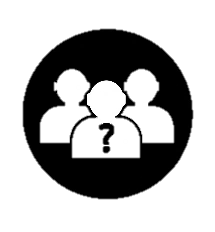 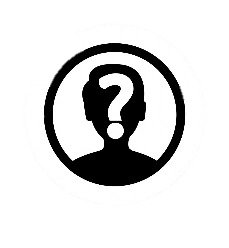 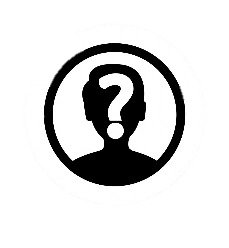 الأخت لأب.
الأم في المسألتين العٌمريتين.
الزوجات اذا كان للزوج أبناء.
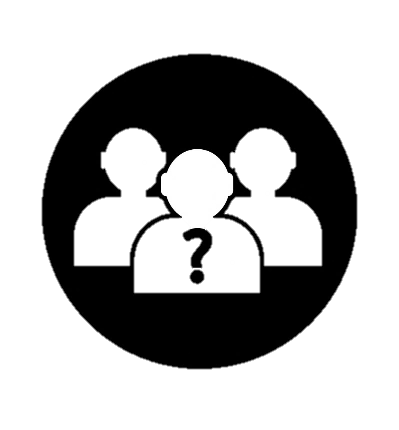 اكتب/ي سؤالًا على غِرار السؤال الأول ، ويجيب عليه طالب/ة من اختيارك!
استراتيجية من أنا؟
أصحاب الفروض الـمُـقدرة :
الأخت لأب.
النصف:
الأخت الشقيقة
الزوج
بنت الابن
البنت
الزوجة
الزوج
الربع:
الزوجة والزوجات
الثُمن :
الأخت لأب.
الأخت الشقيقة
بنت الابن
البنت
الثُلثين :
الأخوة لأم.
الأم
الثلث:
الجدة أو الجدات.
بنت الابن فأكثر.
الأم
الأب
الجد
السدس :
الأخت لأب فأكثر.
الأخ أو الأخت لأم.
الأب
السدس :
يرث الأب السُدس بشرط :
قال تعالى: "وَلأَبَوَيْهِ لِكُلِّ وَاحِدٍ مِنْهُمَا السُّدُسُ مِمَّا تَرَكَ إِنْ كَانَ لَهُ وَلَدٌ"
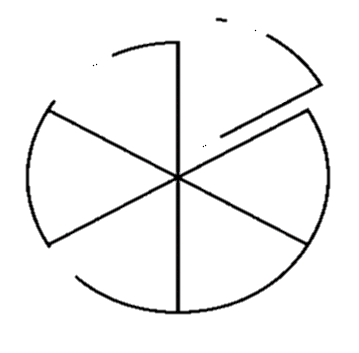 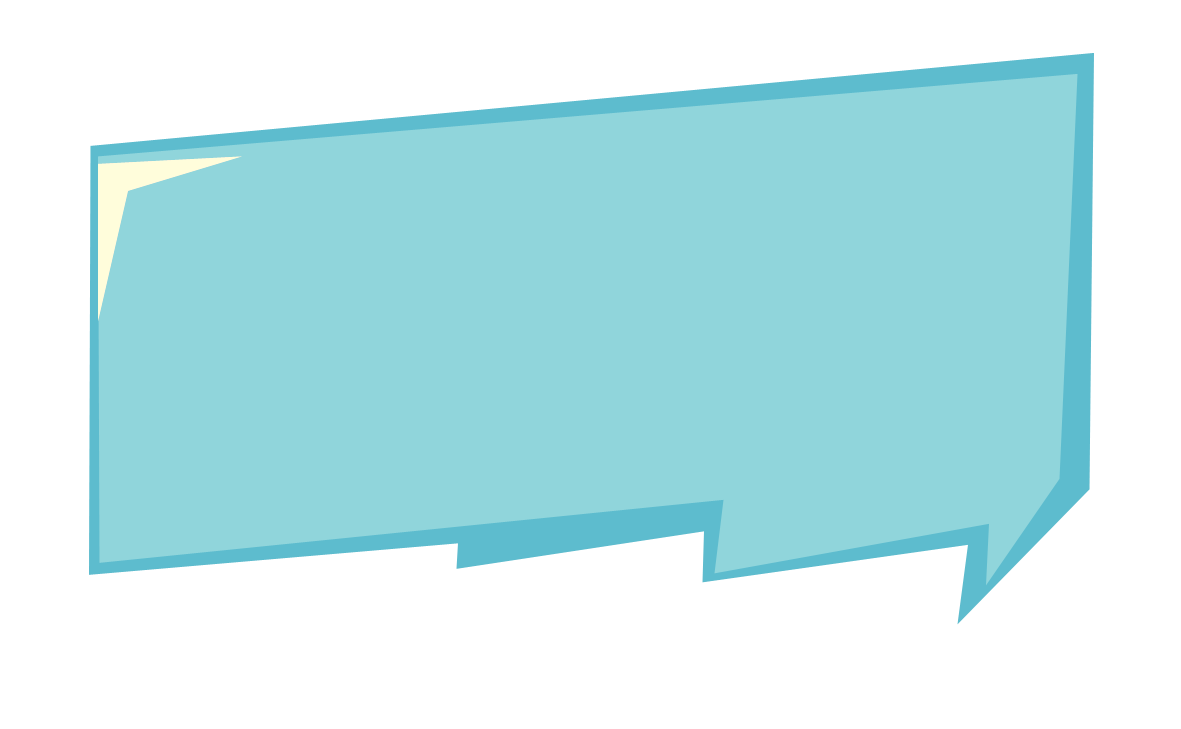 استخرج/ي شرط استحقاق الأب للسُدس من الآية :
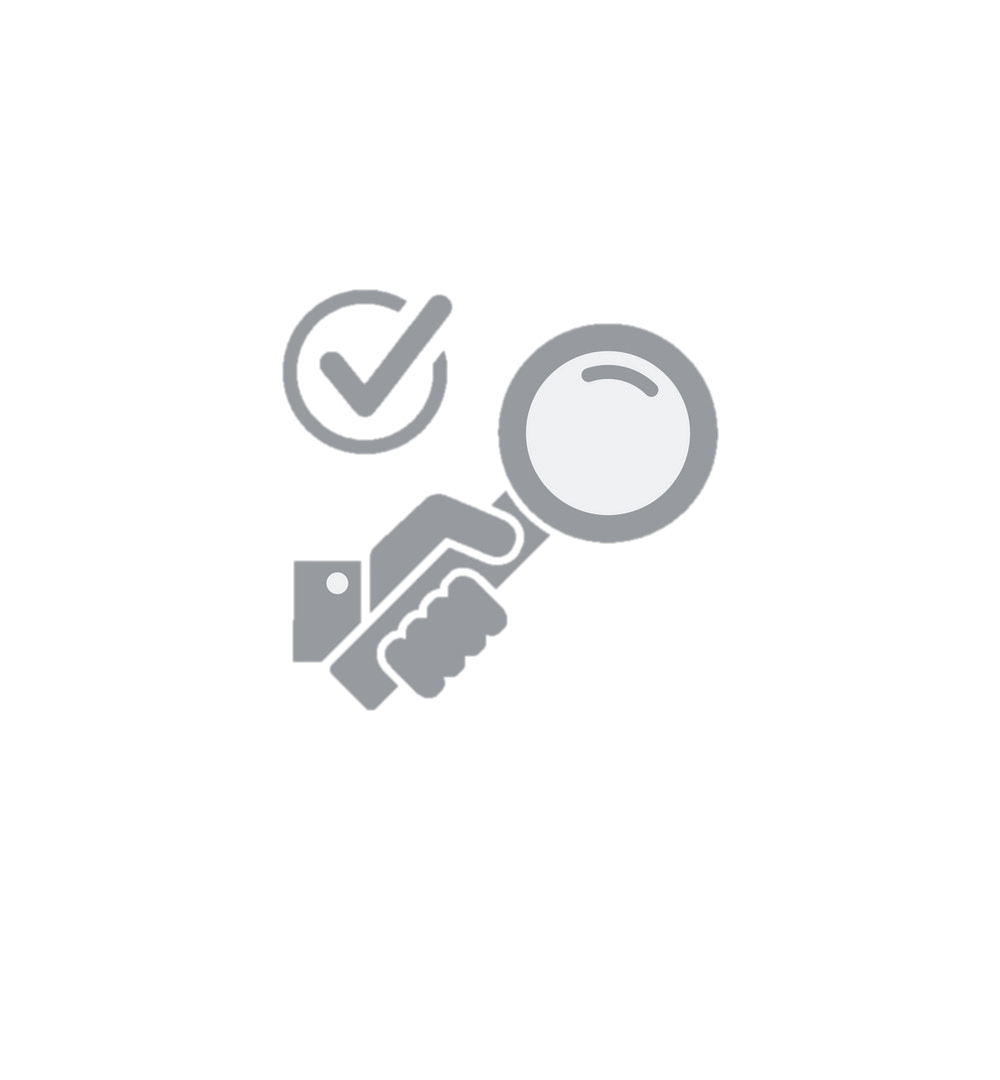 وجود الفرع الوارث ، ذكرًا او انثى.
الأب
السدس :
اذا كان للميت فرع وارث :
أنثى:
يأخذ الأب السدس
و تأخذ البنت فرضها
ثم يأخذ الأب الباقي تعصيبًا. .
ذكرًا:
يأخذ الأب السُدس
و الذكر له الباقي تعصيبًا.
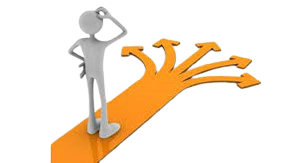 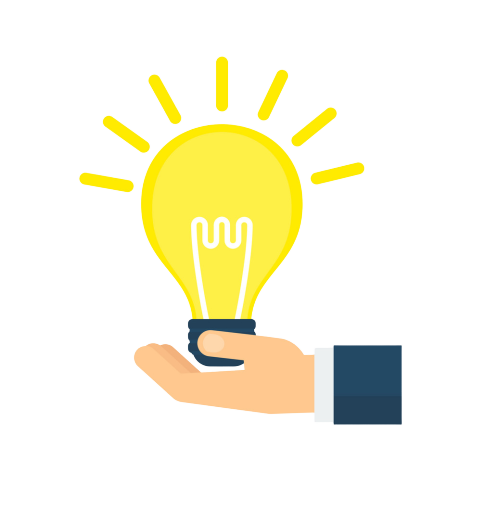 ماذا لو لم يُوجد الفرع الوارث :
الأب
السدس :
الجد
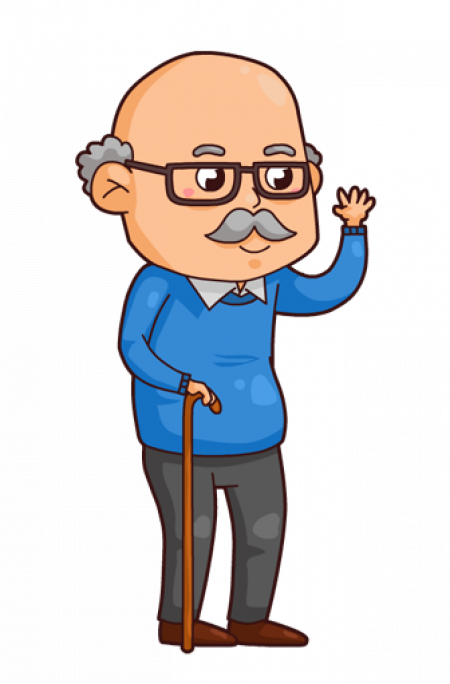 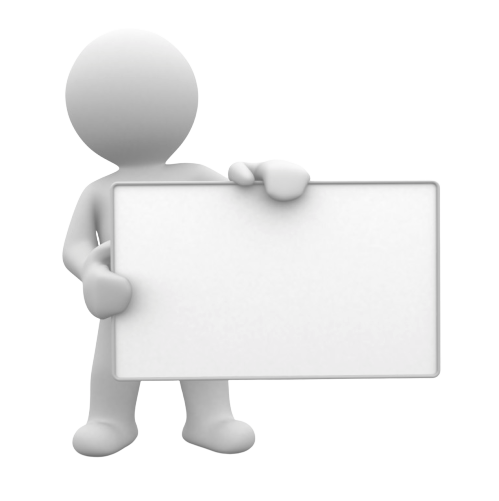 لو توفيّ الابن هل يرث جده لأمه "والد امه"؟
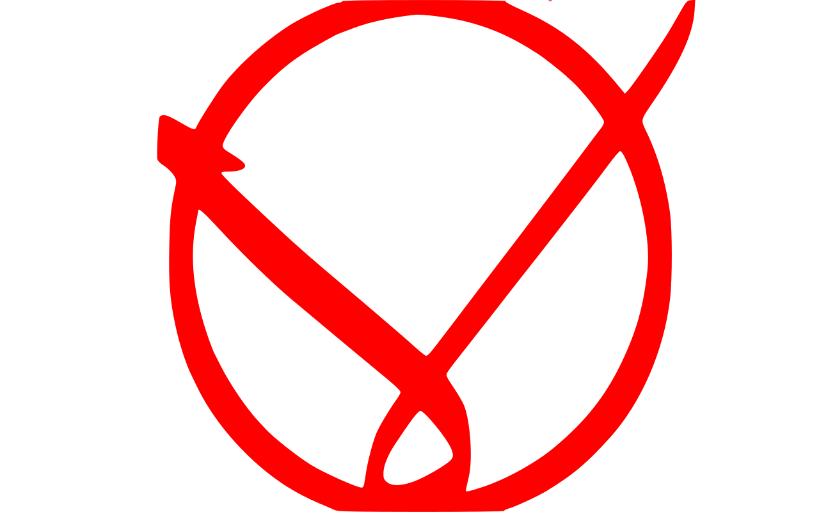 اذًا ما هو ضابط الجَد 
الوارث؟ مع ذِكر مثال!
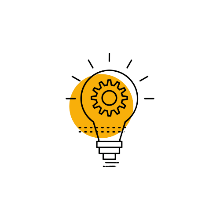 الأب
السدس :
الجد
اذا كان الأب موجودًا فإن الجد الوارث يسقط.
قال تعالى: "وَلأَبَوَيْهِ لِكُلِّ وَاحِدٍ مِنْهُمَا السُّدُسُ مِمَّا تَرَكَ إِنْ كَانَ لَهُ وَلَدٌ"
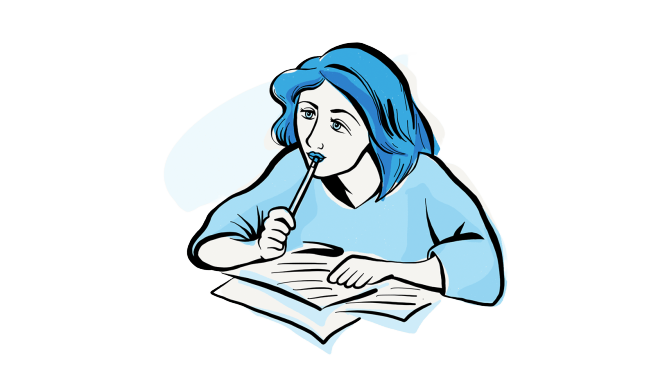 استنبط/ي مما سبق
 شروط استحقاق الجد للسُدس!
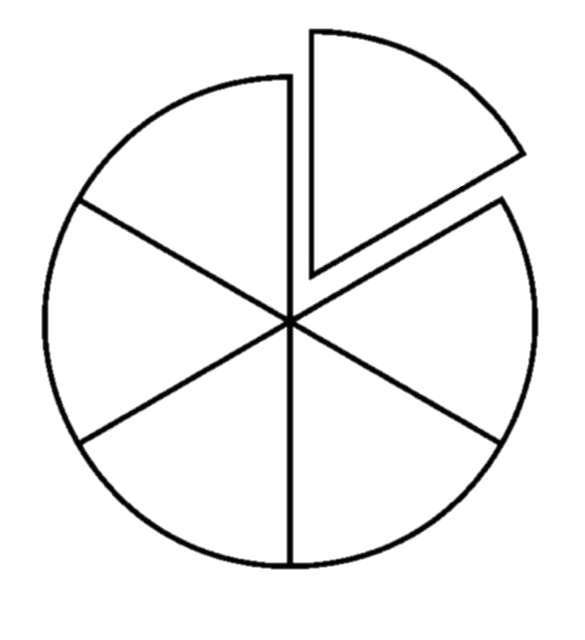 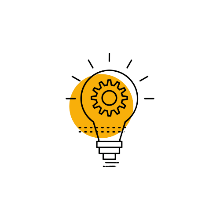 الأب
السدس :
الجد
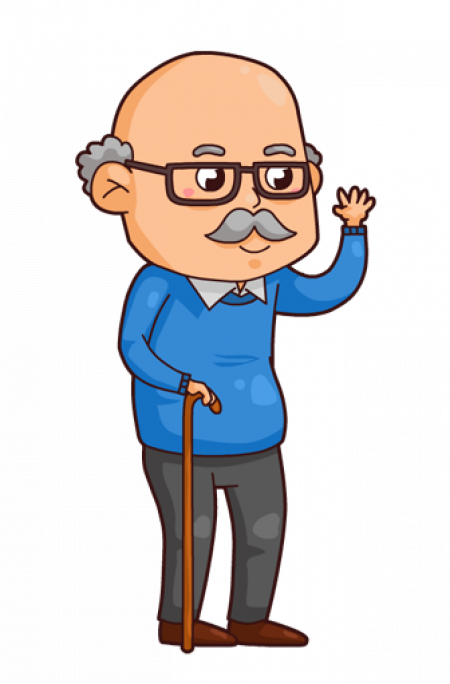 اذا لم يكن الأب موجودًا فإن الجد له ميراث الأب :
أنثى:
يأخذ الجد ----
و تأخذ البنت ------
ثم يأخذ الجد ------ .
ذكرًا:
يأخذ الجد -----
و الذكر --------.
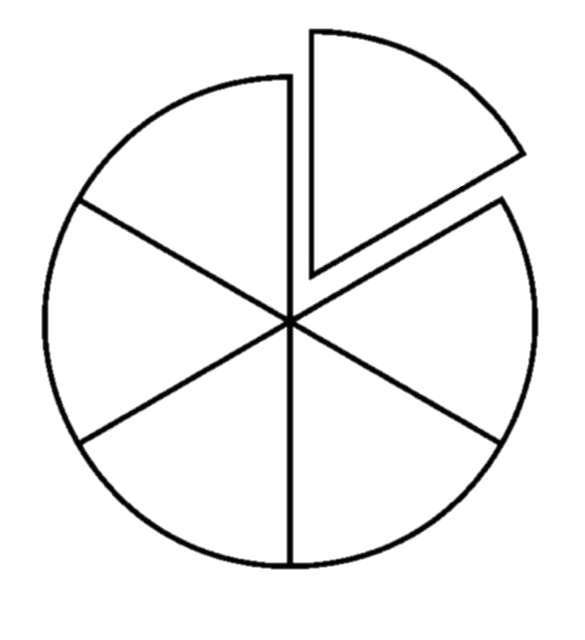 ماذا لو لم يُوجد الفرع الوارث :
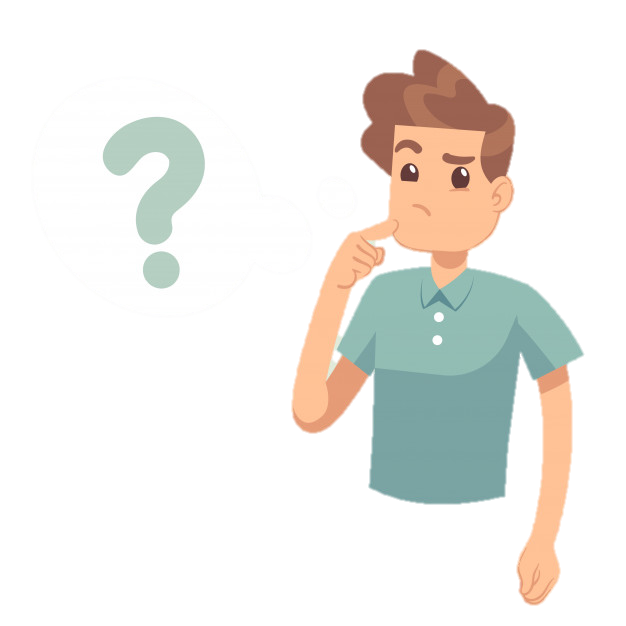 الأب
السدس :
الجد
توفي شخص عن اب و جد و ابنة:
توفي شخص عن جد وابن:
السُدس.
الجد
السُدس.
الاب
يسقط لوجود الأب.
الجد
الباقي تعصيبًا.
الابن
النصف.
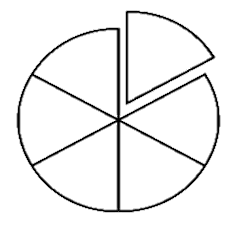 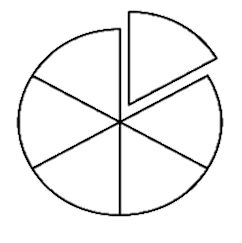 الابنة
الأم
الأب
السدس :
الجد
للأم حاليّن ترث فيها السدس ، خلال دقيقة واحدة استنبط/ي الحالين  من خلال الآيات التالية!
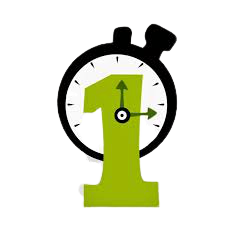 وجود الفرع الوارث.
وجود جمع من الأخوة.
الأم
الأب
السدس :
الجد
توفي شخص عن أم وابنه :
توفي شخص عن أم و أخان شقيقان.
السُدس لوجود الفرع الوارث.
السُدس لوجود جمع من الأخوة.
الأم
الأم
النصف.
الابنة
الباقي تعصيبًا.
الأخوة
توفي شخص عن أم و زوجة :
الثلث لعدم وجود الفرع الوارث
 و الجمع من الأخوة.
الأم
الربع.
الزوجة
الجدة أو الجدات.
الأم
الأب
السدس :
الجد
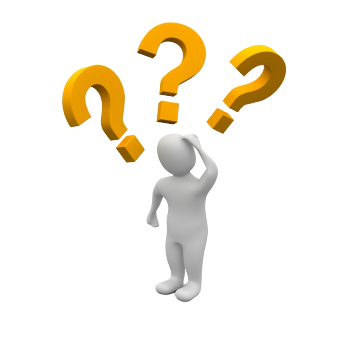 هي كُل من تدلي الى الميت بوارث.
ضابط الجدة الوارثة:
استنتج/ي تعريف الجدة غير الوارثة 
من خلال التعريف السابق !
الجدة غير الوارثة:
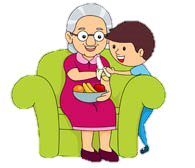 اذكر/ي مِثالاً على جدة وارثة وأخرى غير وارثة!
الجدة أو الجدات.
الأم
الأب
السدس :
الجد
ترث الجدة في حالة واحدة (شرط واحد) :
عدم الأم ، أو الجدة الأقرب منها.
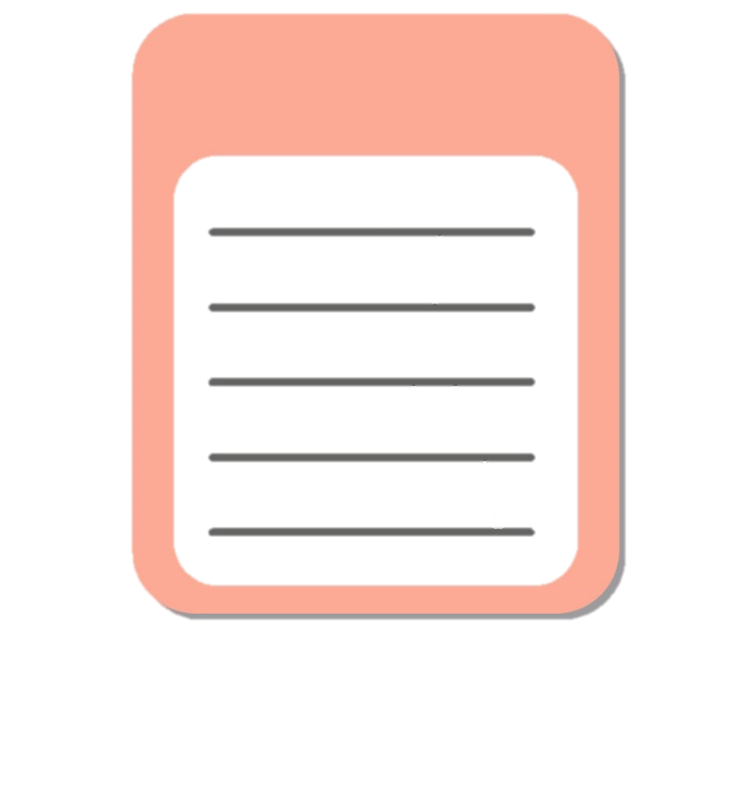 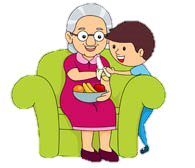 ماذا يُقصد بالجدة الأقرب ؟
الجدة أو الجدات.
الأم
الأب
السدس :
الجد
عزيزي الطالب المُبدع / عزيزتي الطالبة المُبدعة :
اقرأ/ي الحديث التالي للإجابة عن الأسئلة !
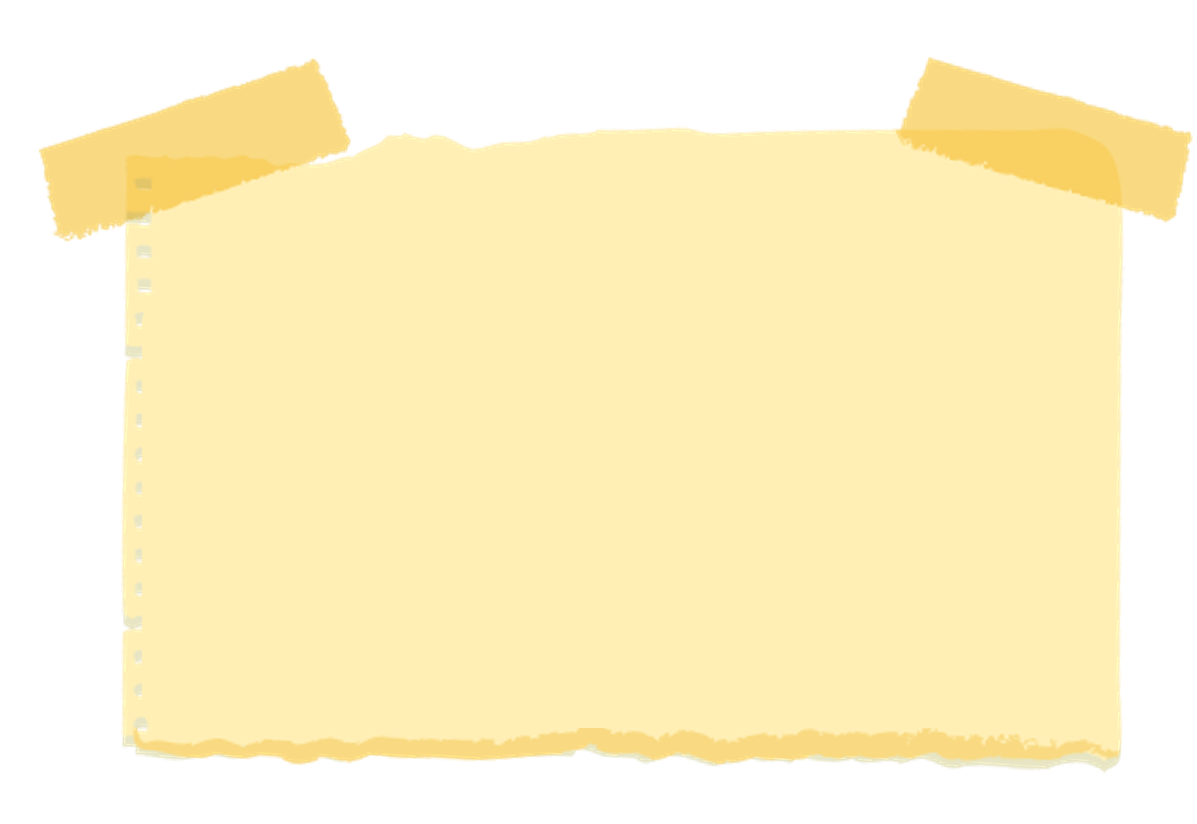 عن قبيصة بن ذؤيب قال: جاءت الجدة إلى أبي بكر تسأله ميراثها ، قال لها : (ما لك في كتاب الله شيء وما علمت لك في سنة نبي الله شيئًا فارجعي حتى أسأل الناس) فسأل الناس فقال المغيرة بن شعبة: (حضرت رسول الله صلى الله عليه وسلم أعطاها السدس). فقال أبو بكر: (هل معك غيرك؟) فقام محمد بن مسلمة الأنصاري فقال مثل ما قال المغيرة بن شعبة فأنفذه لها أبو بكر . قال ثم جاءت الجدة الأخرى إلى عمر بن الخطاب فسألته ميراثها ، فقال : ما لك في كتاب الله شيء ولكن هو ذاك السدس فإن اجتمعتما فيه فهو بينكما وأيتكما خلت به فهو لها"
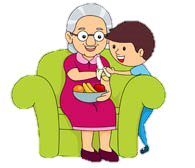 الجدة أو الجدات.
الأم
الأب
السدس :
الجد
ما هو الإرث المستحق للجدات الوارثات في حال تعددهن وهُن في درجة واحدة:
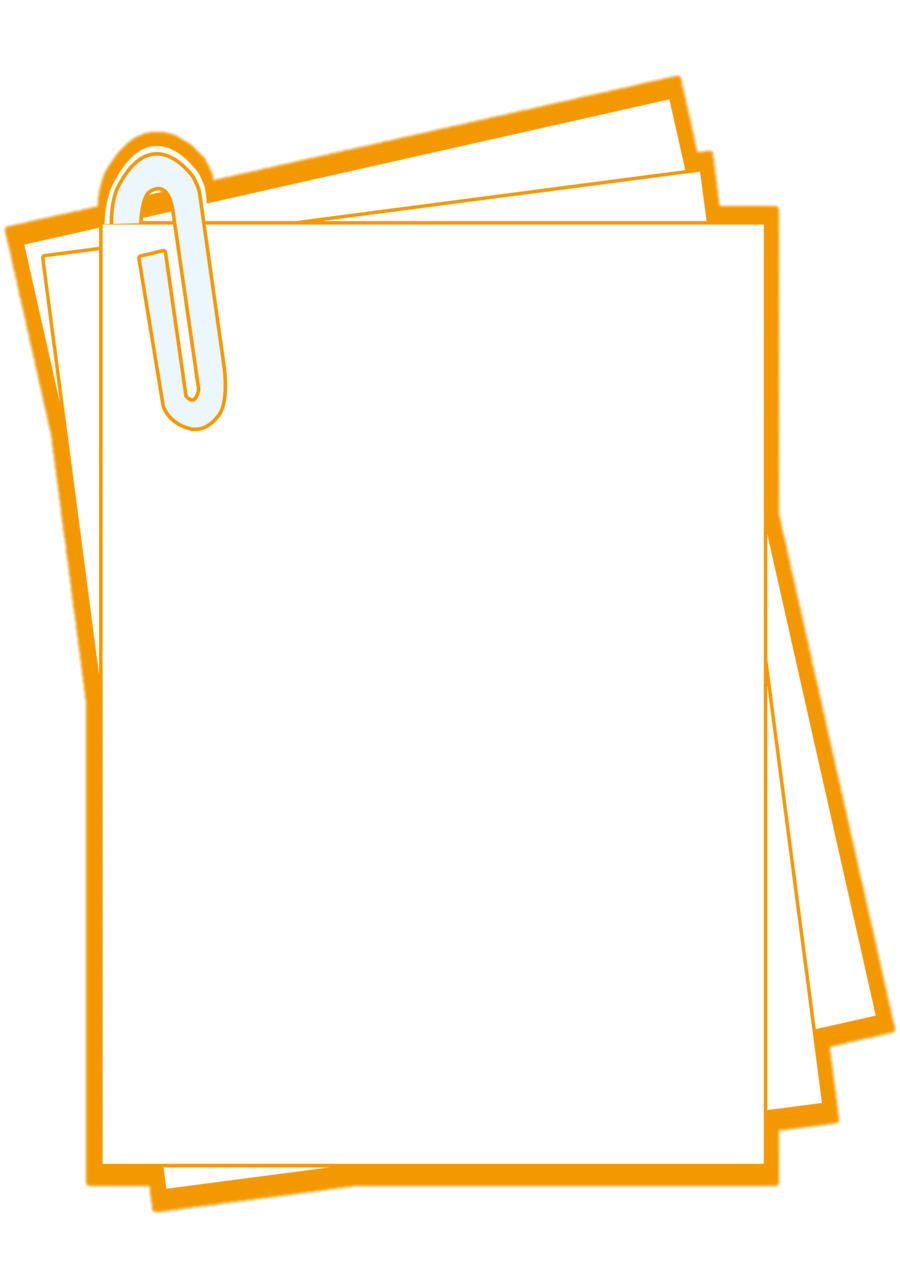 استنبط/ي 
فوائد من 
الحديث السابق.
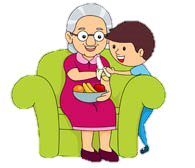 بنت الابن فأكثر.
الجدة أو الجدات.
الأم
الأب
السدس :
الجد
من هو المعصب لـ بنت الابن؟
مثل/ي على بنت ابن وارثة للنصف فرضًا.
بنت الابن فأكثر.
الجدة أو الجدات.
الأم
الأب
السدس :
الجد
النصف.
السُدس.
الباقي تعصيبًا
بنت الابن فأكثر.
الجدة أو الجدات.
الأم
الأب
السدس :
الجد
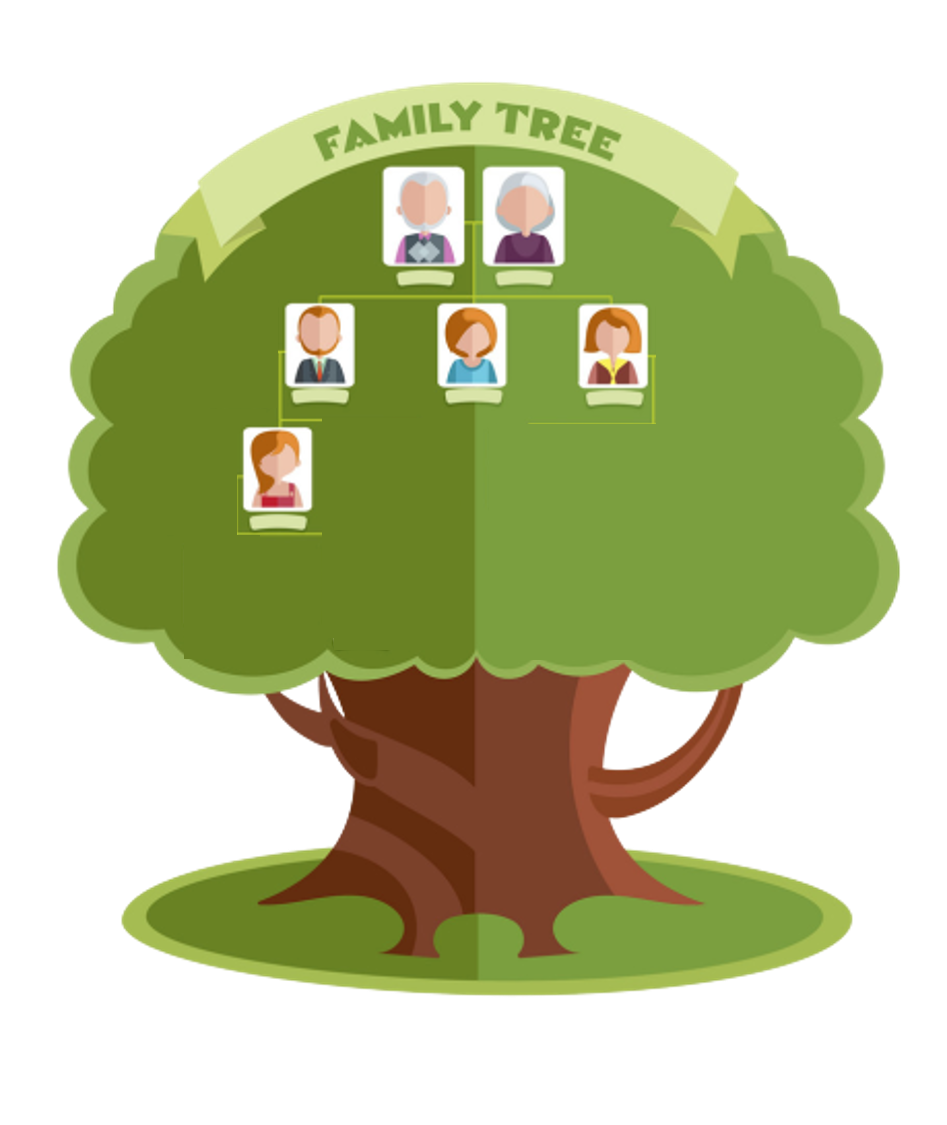 المُتوفى
تسقط بنت الابن اذا ؟
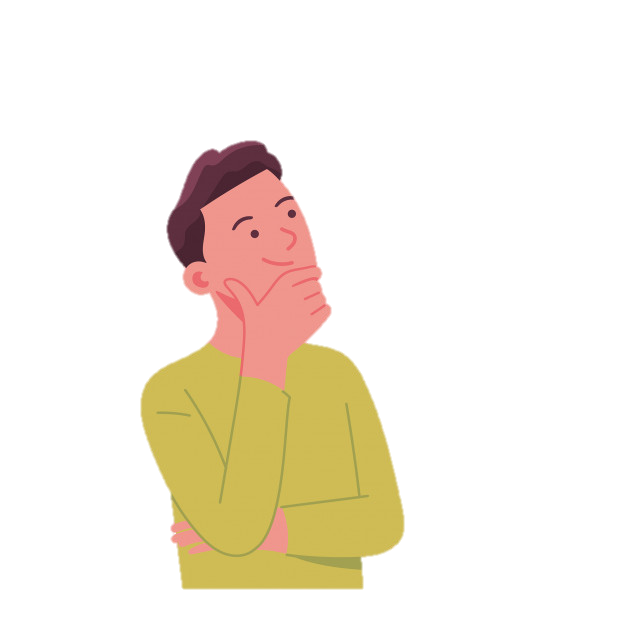 فرع وارث أعلى
لهما الثلثين.
بنت الابن
الأخت لأب فأكثر.
بنت الابن فأكثر.
الجدة أو الجدات.
الأم
الأب
السدس :
الجد
من هو المعصب لها ؟
الأخت لأب فأكثر.
بنت الابن فأكثر.
الجدة أو الجدات.
الأم
الأب
السدس :
الجد
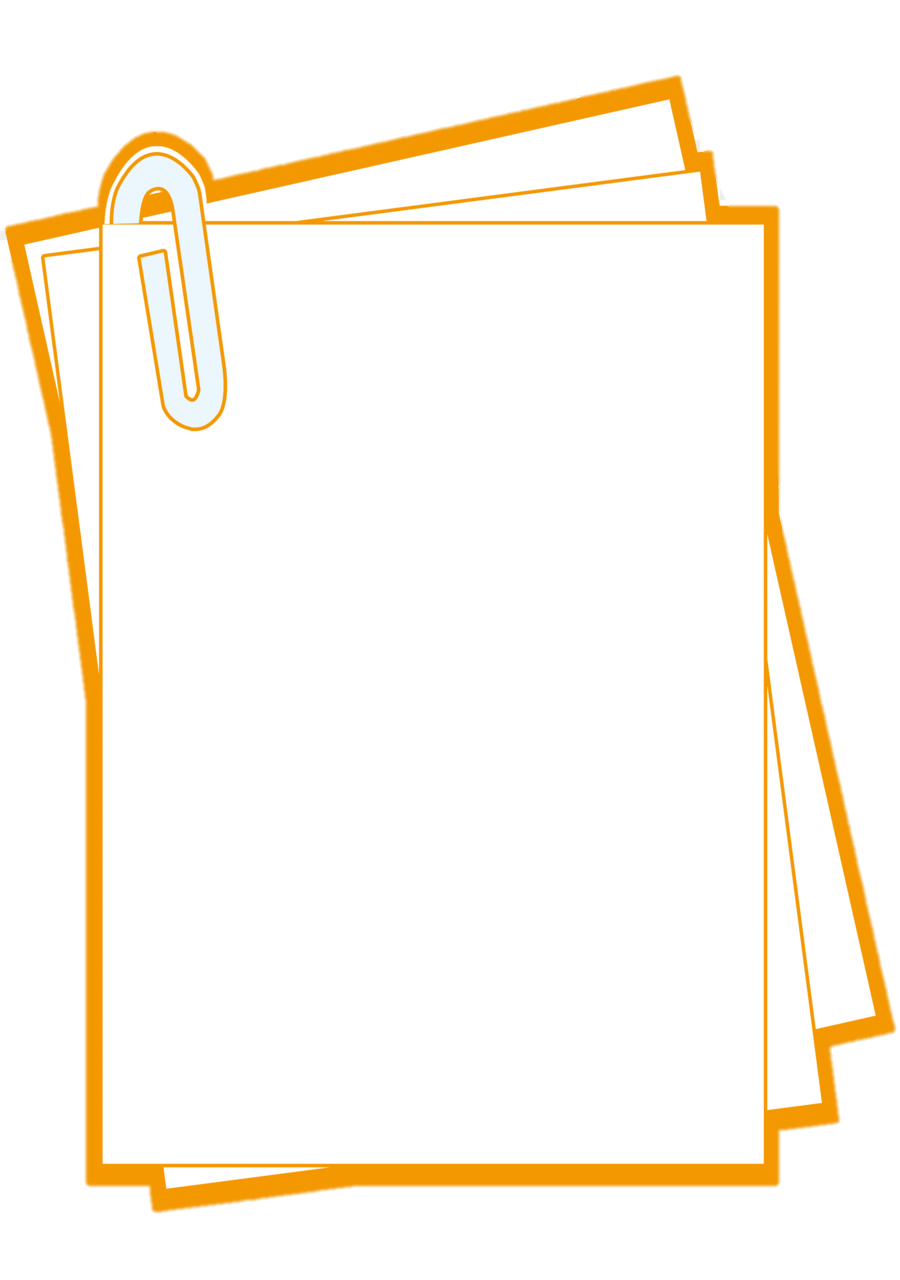 1. عدم المعصب لها وهو الأخ لأب.
2. عدم المُشارك لها وهي الأخت لأب.
استرجع/ي
ميراث النصف 
لأخت لأب!
و قارني بينهما.
3. عدم الفرع الوارث.
4. عدم الأصل الوارث الذكر.
5. عدم الاشقاء والشقائق للميت.
الأخ أو الأخت لأم.
الأخت لأب فأكثر.
بنت الابن فأكثر.
الجدة أو الجدات.
الأم
الأب
السدس :
الجد
استنبط من النقاط التالية شروط استحقاق السدس للأخ لأم أو الأخت لأم!
الكلالة من لا والد له ولا ولد.
قال تعالى : "وَإِن كَانَ رَجُلٌ يُورَثُ كَلَالَةً أَوِ امْرَأَةٌ وَلَهُ أَخٌ أَوْ أُخْتٌ فَلِكُلِّ وَاحِدٍ مِّنْهُمَا السُّدُسُ ۚ 
فَإِن كَانُوا أَكْثَرَ مِن ذَٰلِكَ فَهُمْ شُرَكَاءُ فِي الثُّلُثِ ۚ".
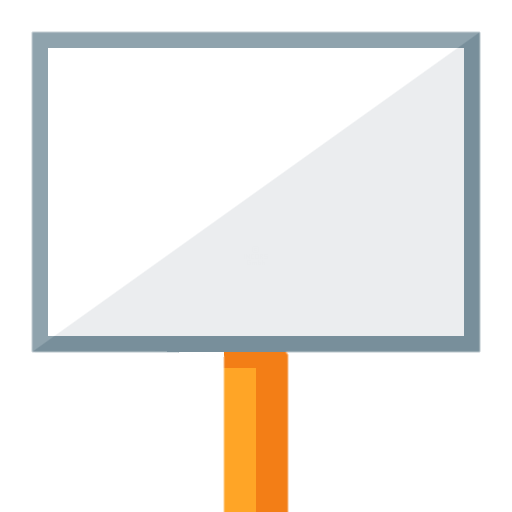 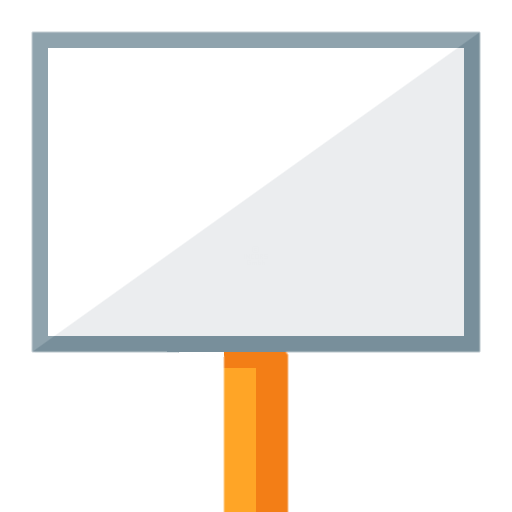 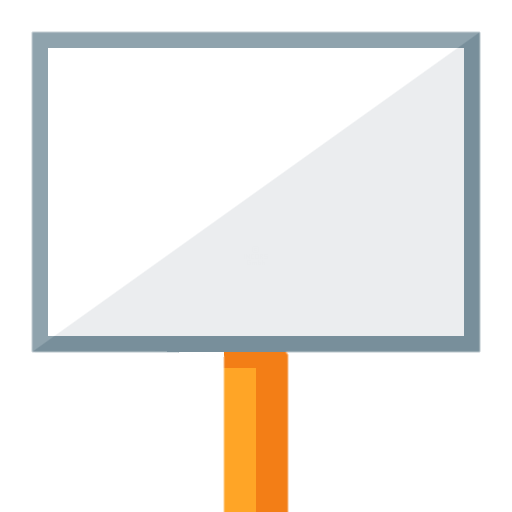 عدم الأصل الوارث 
من الذكور.
عدم الفرع الوارث 
ذكرًا أو أنثى.
أن يكون منفردًا.
الأخ أو الأخت لأم.
الأخت لأب فأكثر.
بنت الابن فأكثر.
الجدة أو الجدات.
الأم
الأب
السدس :
الجد
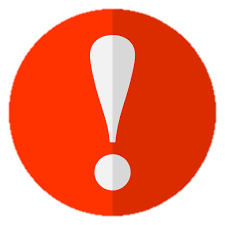 توفيت امرأة عن زوج و أخ لأم وعم .
ما ميراث الزوج والعم؟
الأخ لأم له السدس لأنه :
ليس لها الا اخٌ واحد.
ليس لها والِد ولا جد.
ليس لها ابن.
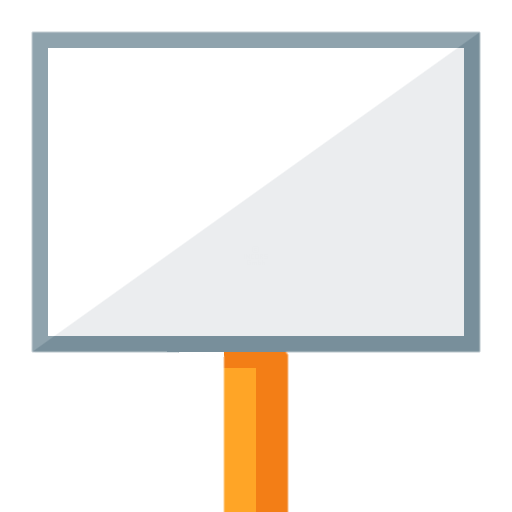 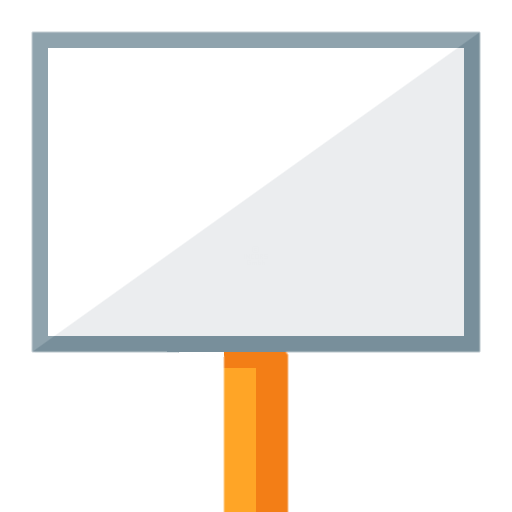 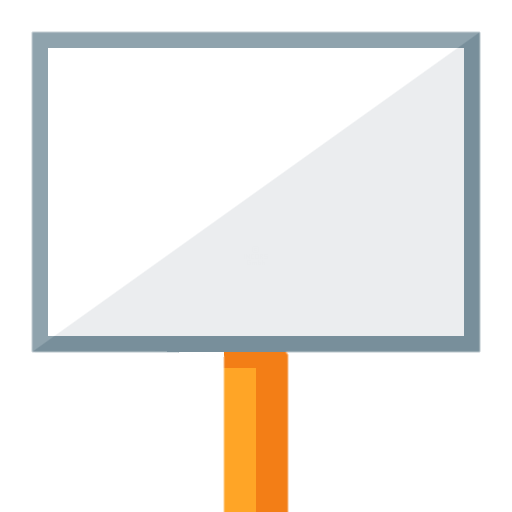 عدم الأصل الوارث 
من الذكور.
عدم الفرع الوارث 
ذكرًا أو أنثى.
أن يكون منفردًا.
مُراجعة
قم/قومي بصياغة السؤال المُناسب للإجابات التالية !
الحالات التي ترث فيها الأم السُدس.
الجدة الوارثة.
الكلالة
استراتيجية السؤال المعكوس
الحمد لله الذي بنعمته تتم الصالحات.
شكرًا على تعاونكم ابنائي الطلاب / بناتي الطالبات.
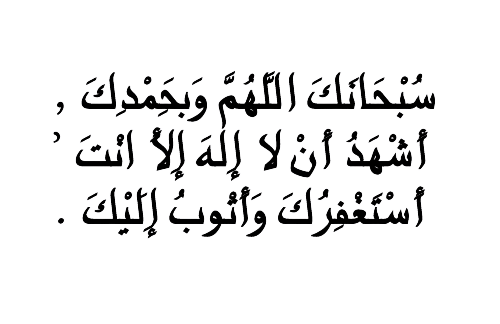 العروض:
 Sukadesign
+966 564378627
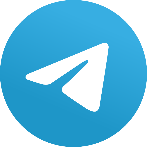